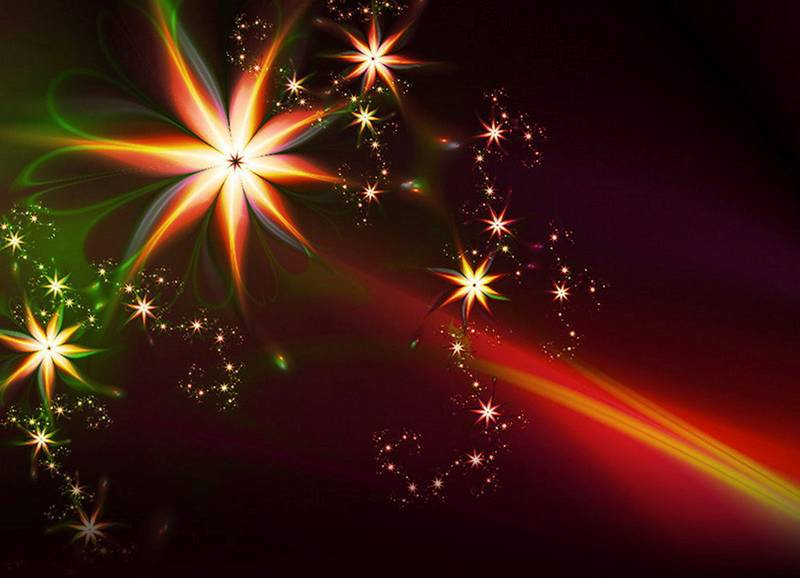 Môn: Chính tả - Lớp 4
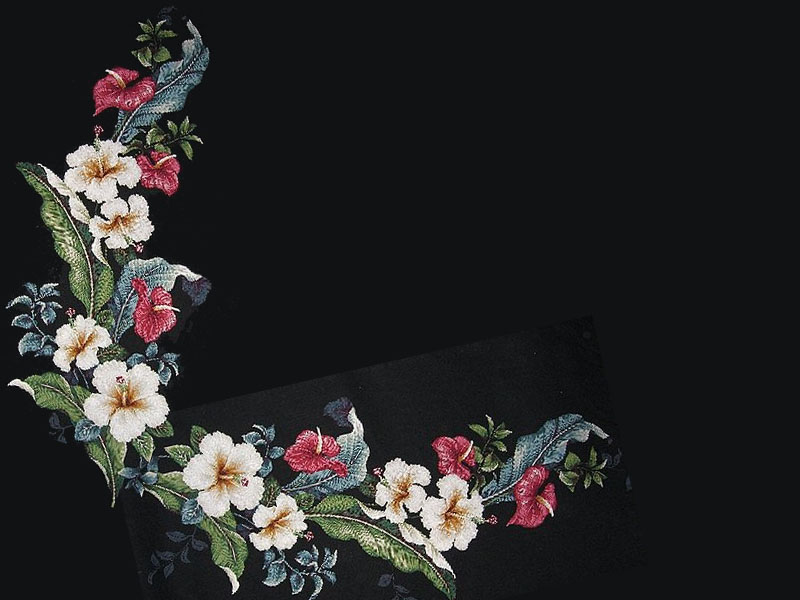 Chính tả:
Kiểm tra bài cũ:
thời tiết
nhiệt tình
công việc
sắp xếp
tinh xảo
bổ sung
Chính tả:
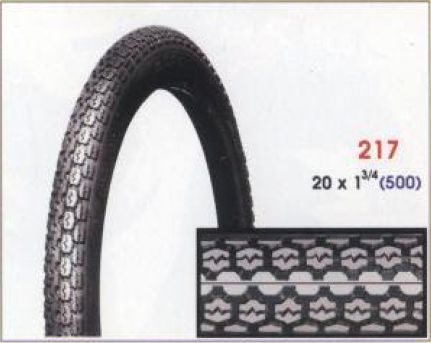 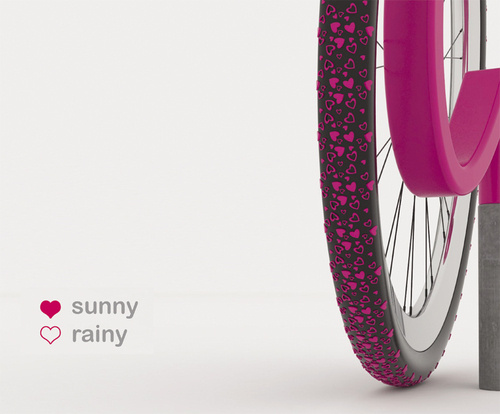 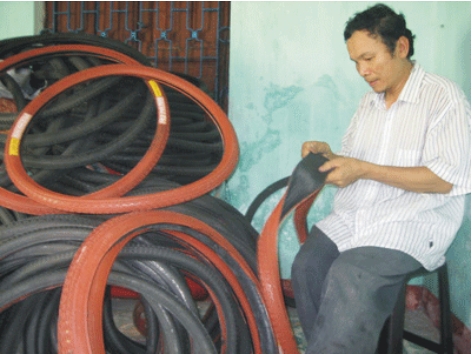 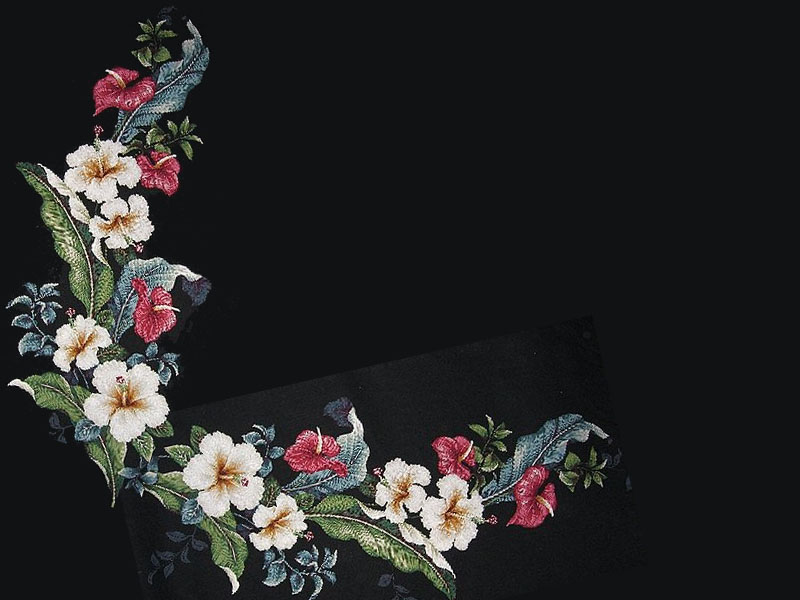 Chính tả:
Nghe - Viết: Cha đẻ của chiếc lốp xe đạp
          Phân biệt:  tr/ch, uôt/uôc
Hoạt động 1: Tìm hiểu nội dung bài viết.
Hoạt động 2:  Hướng dẫn viết từ khó.
Hoạt động 3:  Viết chính tả
Hoạt động 4:  Làm bài tập
Chính tả
                                 Nghe -Viết:Cha đẻ của chiếc lốp xe đạp
         Phân biệt : tr/ ch, uôt/ uôc
Hoạt động 1: Tìm hiểu nội dung bài viết.
* Đọc đoạn văn:Cha đẻ của chiếc lốp xe đạp SGK/14
Hỏi: - Trước đây bánh xe đạp được làm bằng gì?
- Sự kiện nào làm Đân -lớp nảy sinh ý nghĩ làm lốp xe đạp?
- Phát minh của Đân -lớp được đăng kí chính thức vào năm nào?
Chính tả
                           Nghe -Viết: Cha đẻ của chiếc lốp xe đạp
                           Phân biệt : tr/ch, uôt/uôc
Hoạt động 2: Hướng dẫn viết từ khó
Chính tả
                          Nghe -Viết:Cha đẻ của chiếc lốp xe đạp
                           Phân biệt : tr/ ch/, uôt / uôc
Vào cuối thế kỉ XIX, bánh xe đạp còn làm bằng gỗ,nẹp sắt, do đó đi lại rất xóc. Người đầu tiên sáng chế ra chiếc lốp xe bằng cao su là Đân-lớp,một học sinh nước Anh. Từ một lần suýt ngã vì vấp phải ống cao su dẫn nước, Đân -lớp đã nghĩ ra cách cuộn ống cao su cho vừa bánh xe rồi bơm hơi căng lên thay cho gỗ và nẹp sắt. Phát minh của Đân-lớp được đăng kí chính thức vào năm 1880. Về sau, lốp xe đạp có thêm chiếc săm bơm căng hơi nằm bên trong.
                                                      Theo Vũ Bội Tuyền
Chính tả
                          Nghe -Viết:Cha đẻ của chiếc lốp xe đạp
                           Phân biệt : tr/ ch/, uôt / uôc
Hoạt động 3: Viết chính tả
Chính tả
                          Nghe -Viết:Cha đẻ của chiếc lốp xe đạp
                           Phân biệt : tr/ ch/, uôt / uôc
Vào cuối thế kỉ XIX, bánh xe đạp còn làm bằng gỗ,nẹp sắt, do đó đi lại rất xóc. Người đầu tiên sáng chế ra chiếc lốp xe bằng cao su là Đân-lớp,một học sinh nước Anh. Từ một lần suýt ngã vì vấp phải ống cao su dẫn nước, Đân -lớp đã nghĩ ra cách cuộn ống cao su cho vừa bánh xe rồi bơm hơi căng lên thay cho gỗ và nẹp sắt. Phát minh của Đân-lớp được đăng kí chính thức vào năm 1880. Về sau, lốp xe đạp có thêm chiếc săm bơm căng hơi nằm bên trong.
                                                      Theo Vũ Bội Tuyền
Chính tả
                          Nghe -Viết:Cha đẻ của chiếc lốp xe đạp
                           Phân biệt : tr/ ch/, uôt / uôc
Hoạt động 4: Làm bài tập
Bài 2: Điền vào chỗ trống:
              a. ch hay tr
               ...uyền ...ong vòm lá
               ...im có gì vui
               Mà nghe ríu rít
               Như ...ẻ reo cười?
                                                Nguyễn Bao
Chính tả
                          Nghe -Viết:Cha đẻ của chiếc lốp xe đạp
                           Phân biệt : tr/ ch/, uôt / uôc
Hoạt động 4: Làm bài tập
Bài 2: Điền vào chỗ trống:
          a.   Chuyền trong vòm lá
               Chim có gì vui
               Mà nghe ríu rít
               Như trẻ reo cười?
                                                Nguyễn Bao
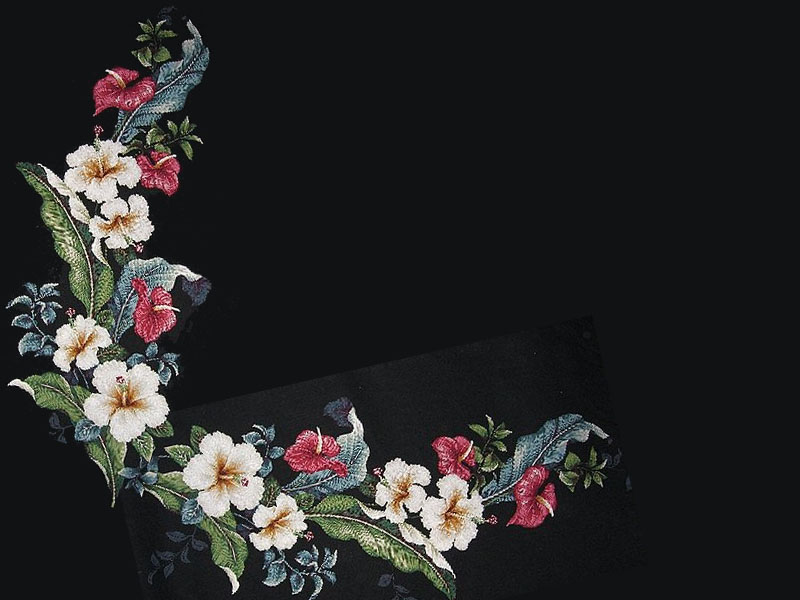 Chính tả
                          Nghe -Viết:Cha đẻ của chiếc lốp xe đạp
                           Phân biệt : tr/ ch/, uôt / uôc
Hoạt động 4: Làm bài tập
Bài 2. Điền vào chỗ trống:
             b. uôt hay uôc?
                    - Cày sâu c... bẫm.
                    -  Mua dây b... mình.
                    -  Th... hay tay đảm.
                    - Ch... gặm chân mèo.
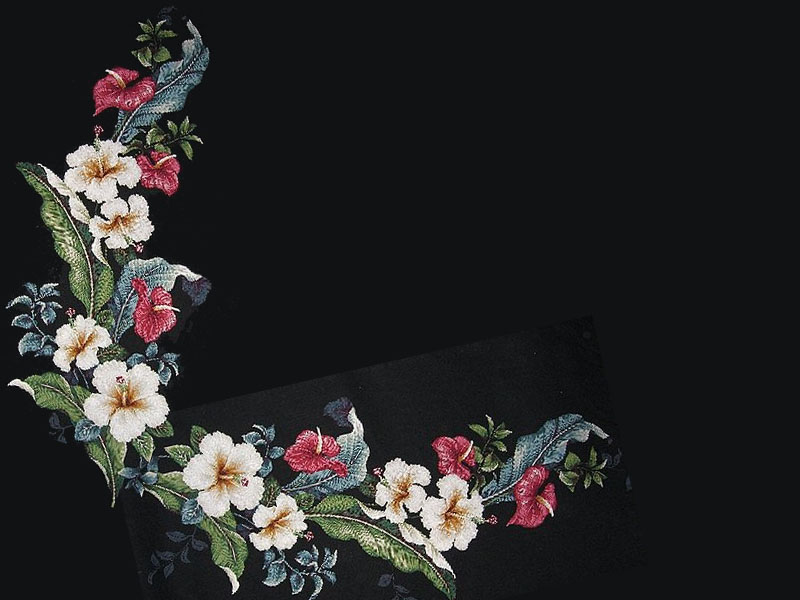 Chính tả
                          Nghe -Viết:Cha đẻ của chiếc lốp xe đạp
                           Phân biệt : tr/ ch/, uôt / uôc
Hoạt động 4: Làm bài tập
Bài 2. Điền vào chỗ trống:
             b. uôt hay uôc?
                    - Cày sâu cuốc bẫm.
                    -  Mua dây buộc mình.
                    -  Thuốc hay tay đảm.
                    - Chuột gặm chân mèo.